FUNDACIÓN SMAELEEDICIONES SM – ARGENTINAAANA
PROYECTO IBEROAMERICANO«ESCRIBIR COMO LECTORES(de una obra literaria)»
Argentina  
2017
OBRA  LITERARIA
Policial
Paródico
Dos Historias
De Enigma
Diversos Puntos de Vista
Cuatro Autores
Prácticas de Oralidad
Prácticas de Lectura
Prácticas de Escritura
FOMENTA 
EN LAS ESCUELAS
Competencias Comunicativa y Literaria
Formación Docente Continua
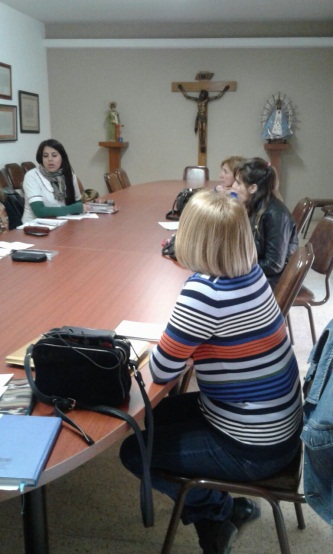 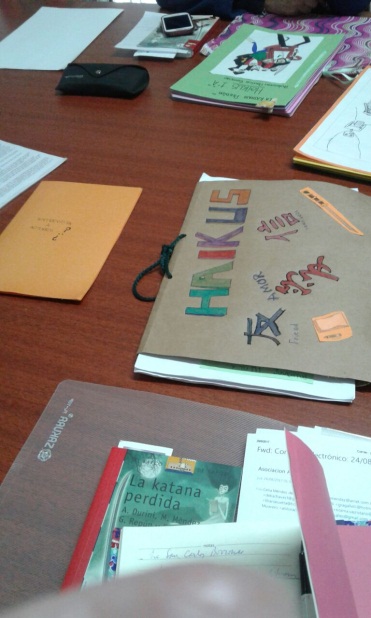 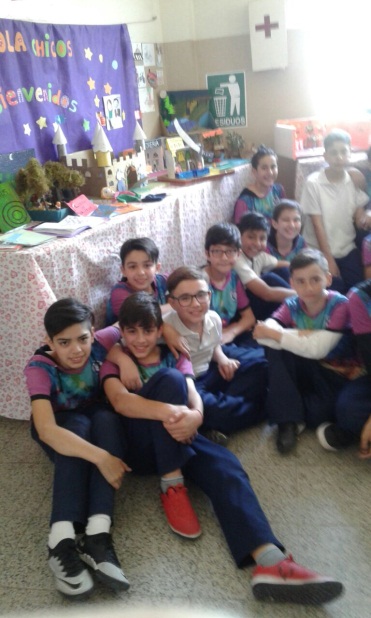 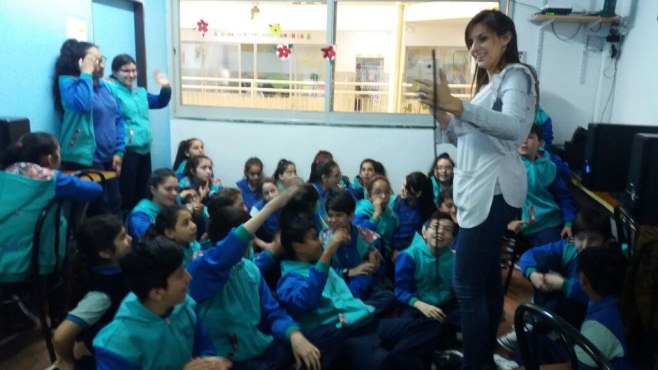 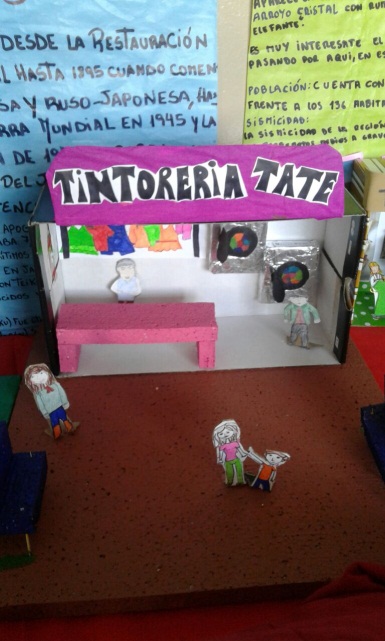 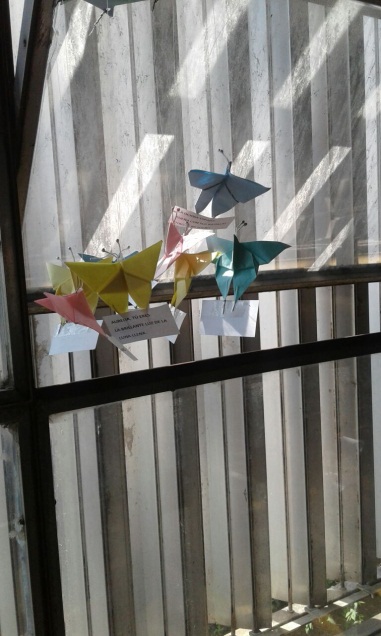 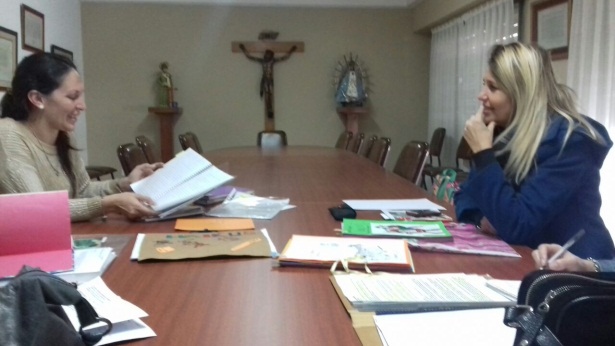 De manera individual y con otrosEn un clima de libertad y confianzaCon el disfrute del juegoAtentos a personajes y hechos cotidianos
Escribir, reescribir… 
Producir textos en el aula
Escritura que se “comparte”Interacción con otrosEscucha atentaReflexiones críticasAceptación de la “mirada” del otroConfianza en el grupo y en sí mismo
El Proyecto y 
la tarea colaborativa
www.escribircomolectores.com